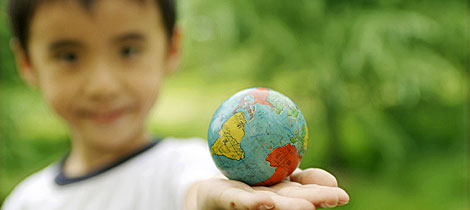 HACIA UNA ECONOMÍA BAJA EN CARBONO EN EL ÁMBITO DEL INSTITUTO
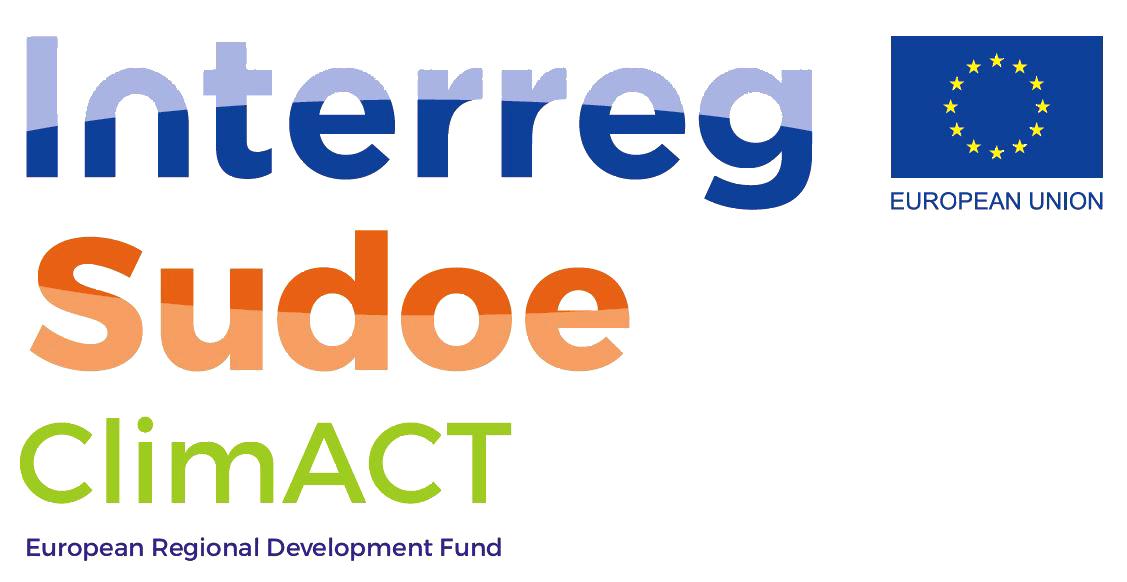 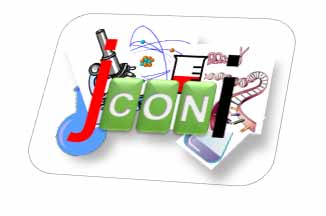 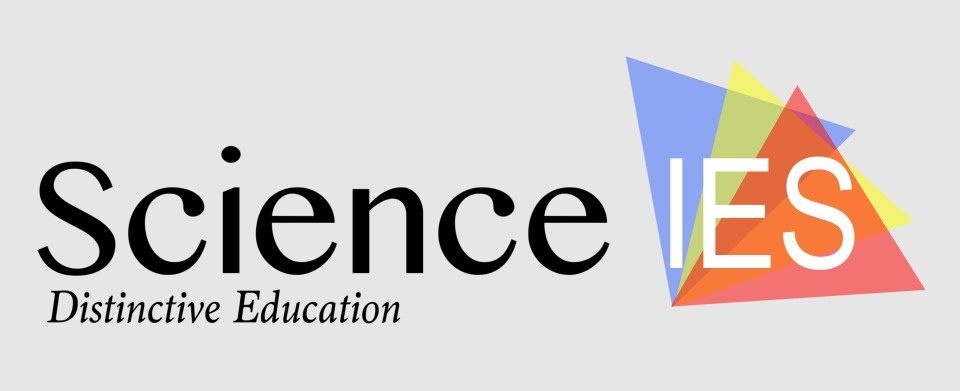 ÍNDICE
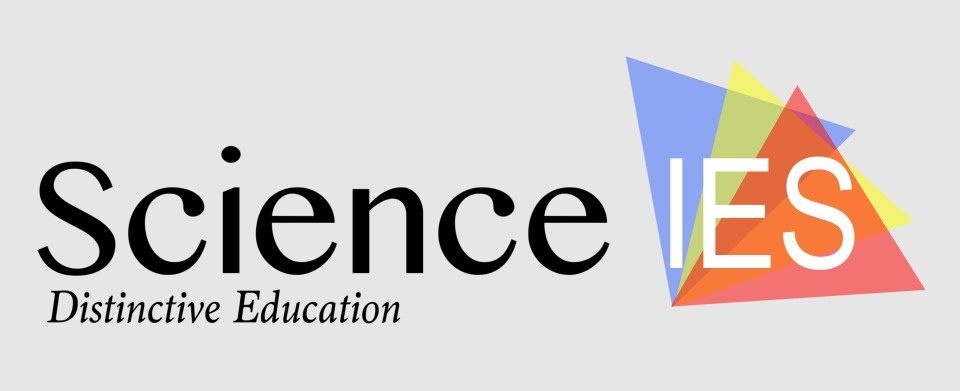 Introducción
Finalidad
Planificación y objetivos
Estado de la cuestión
Desarrollo del trabajo y resultados
Espacios verdes
Ruido ambiental
Gasto de agua
Residuos y reciclaje
Gasto eléctrico
Conclusiones
Bibliografía.
Agradecimientos.
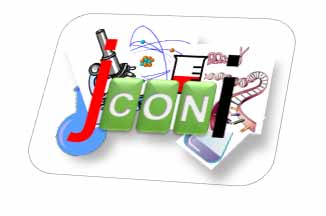 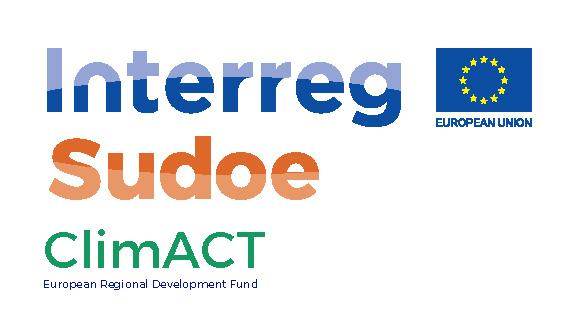 INTRODUCCIÓN / INTRODUCTION
Our project is based on the changes and improvements which could be done at school, in order to reduce pollution and carbon consumption. We also had in mind our school’s economy. Helping them would mean saving money which  could be spent on other, more useful things. 
The project is divided into five environmental sectors: electricity and water consumption, waste and recycling, green spaces and environmental noise. 
During this presentation we will examine each sector thus demonstrating the initial problem, our proposals, the solutions and the results;  creating a better future and a healthier world.
OBJECTIVES
GREEN SPACES: 
·Count how many green spaces exist at school.

·Consider what plant species are beneficial.

· Inform about the possible benefits. 

· Promote planting beneficial plants.
WATER EXPENSES:

·Observe the school’s water bills 

·Focus the highest expenses.

 ·Make the people at school aware about the expenses caused by the waste of resources.
RESIDUE: 

·Measure how much paper can be recycled .

·Calculate the pollution.

·Promote recycling.
ELECTRIC CONSUMPTION:

·Observe the electricity bill in order to know which is the problem.

·Prove that minimal changes can save a lot of energy and money.
NOISE:

·Measure the noise inside the school.

·Propose solutions to reduce the high level of noise.
[Speaker Notes: Mucho mejor Ángel
Ahora cuando termine se verá todo.]
FINALIDAD
Esta investigación evalúa el potencial de mejora de los centros educativos en diversos sectores ambientales.
REDUCIR el gasto económico e INVERTIR el sobrante en otras áreas
REDUCIR el impacto ambiental
Transición a una economía baja en carbono en centros y comunidades escolares.
Otorgar MÁS IMPORTANCIA al ahorro energético en la educación
ESTADO DE LA CUESTIÓN
QUEREMOS aumentar el ahorro en los institutos
EL CAMBIO no ha hecho más que empezar.
Conseguimos reciclar el 75% de los residuos no orgánicos
POCA CONCIENCIACIÓN de la sociedad, pero sobre todo de LOS ALUMNOS
2015
Si se leen los datos del Índice de Desempeño Ambiental (EPI), España ocupa la 7ª posición de 182 países, podríamos llegar a pensar que nuestra situación no es tan preocupante.
El problema llega cuando observamos las capacidades y el avance que tiene el país y lo poco proporcional que es el grado de involucración de la población.
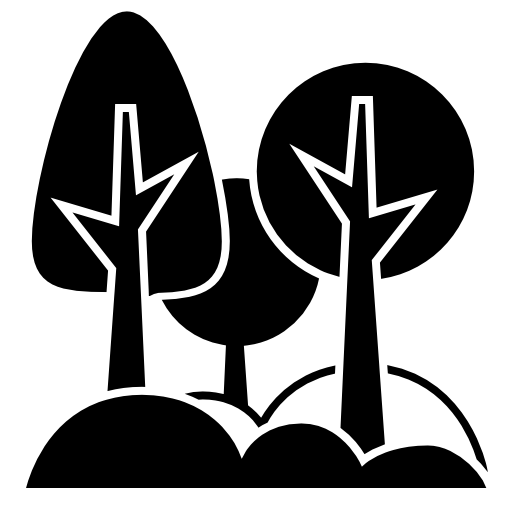 ESPACIOS VERDES
(IES Ítaca)
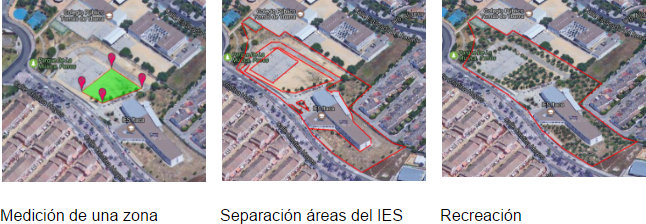 Medición de una zona                     Separación de las áreas del IES     Recreación
1/20
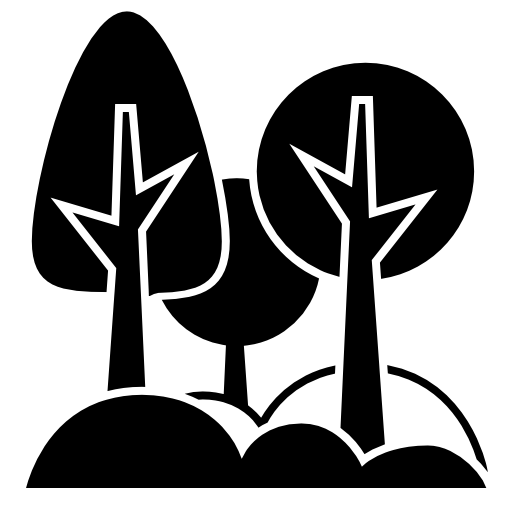 ESPACIOS VERDES
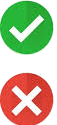 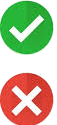 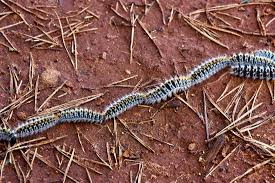 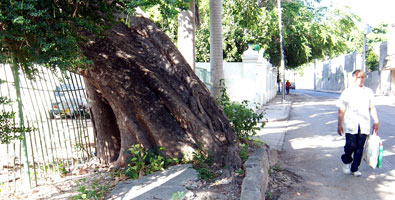 RAÍCES INVASIVAS                                                                           PLAGAS
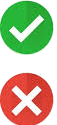 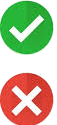 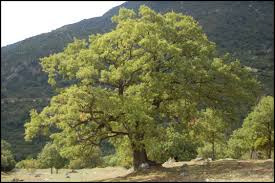 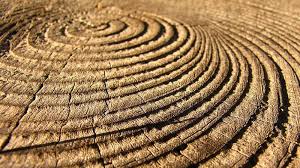 ESPECIES AUTÓCTONAS                                                                   CREC. RÁPIDO Y LONGEVIDAD
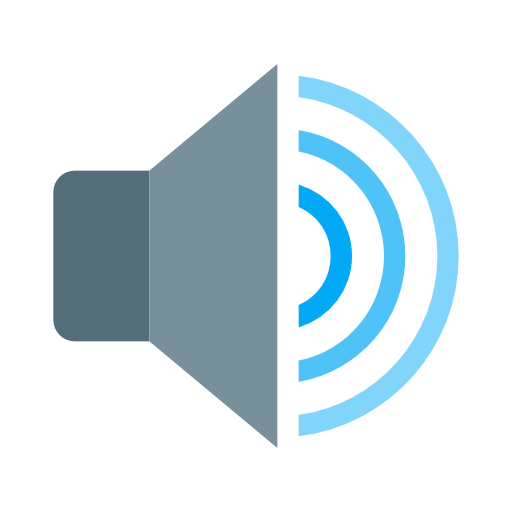 SONIDO
IES Martín Rivero (Ronda)
El ruido es cualquier sonido continuo, no deseado y desagradable o molesto. 
La contaminación acústica es la interferencia que el ruido provoca en nuestras actividades diarias.
Un nivel bajo de ruido es un aspecto importante para una vida saludable e imprescindible para la concentración. Esto ayudará a crear mayor confort en el centro y aumentará en rendimiento educativo.
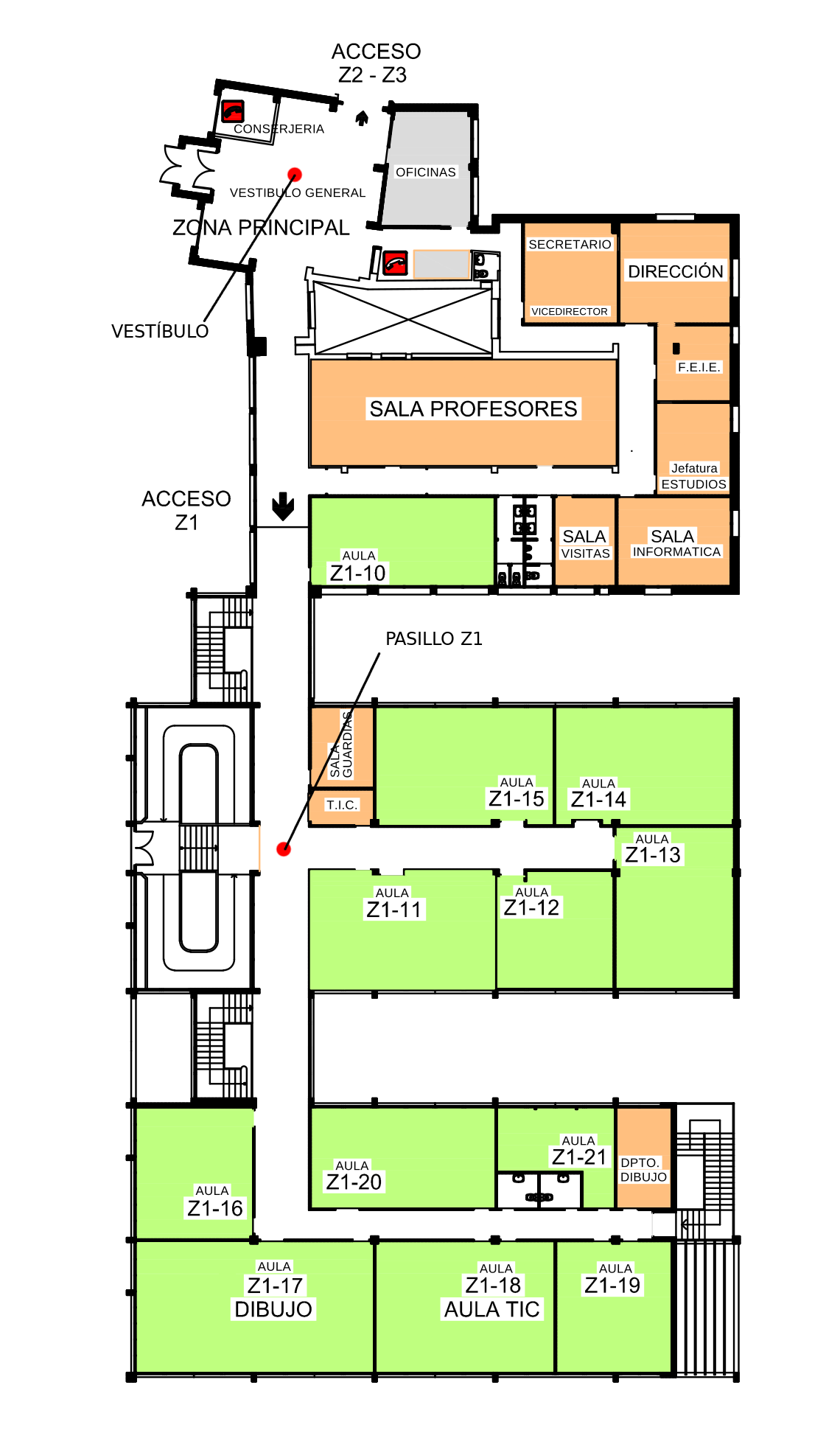 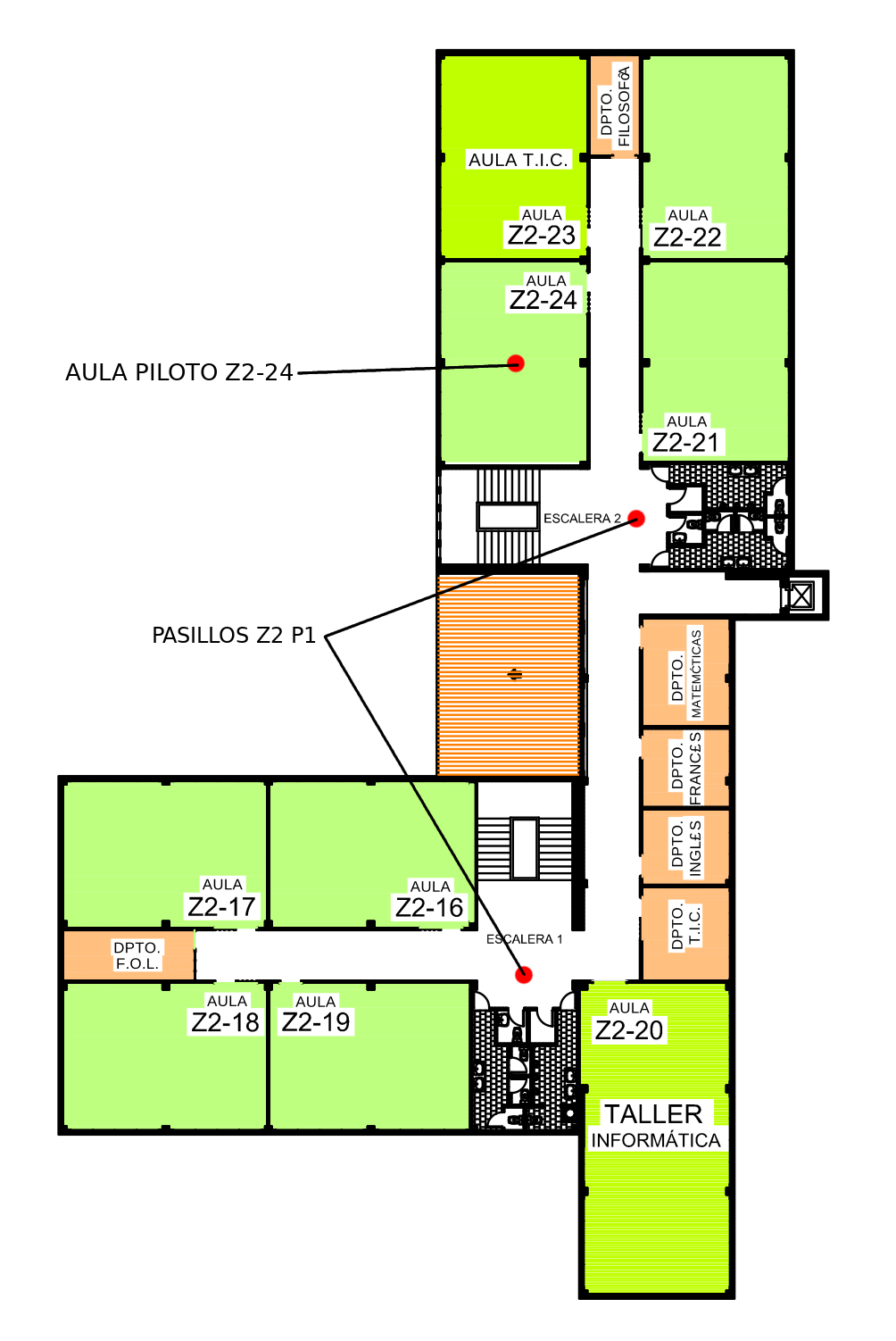 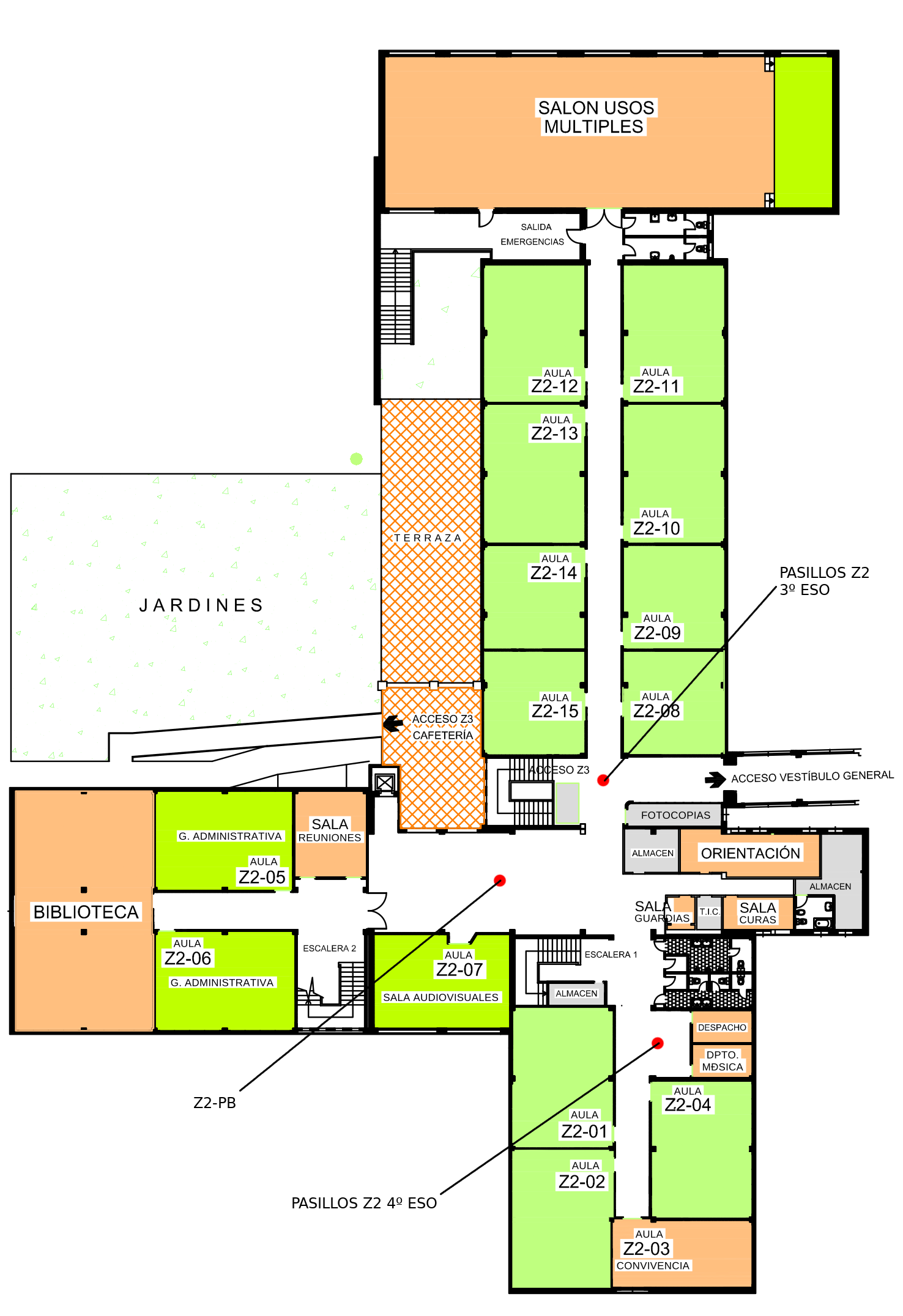 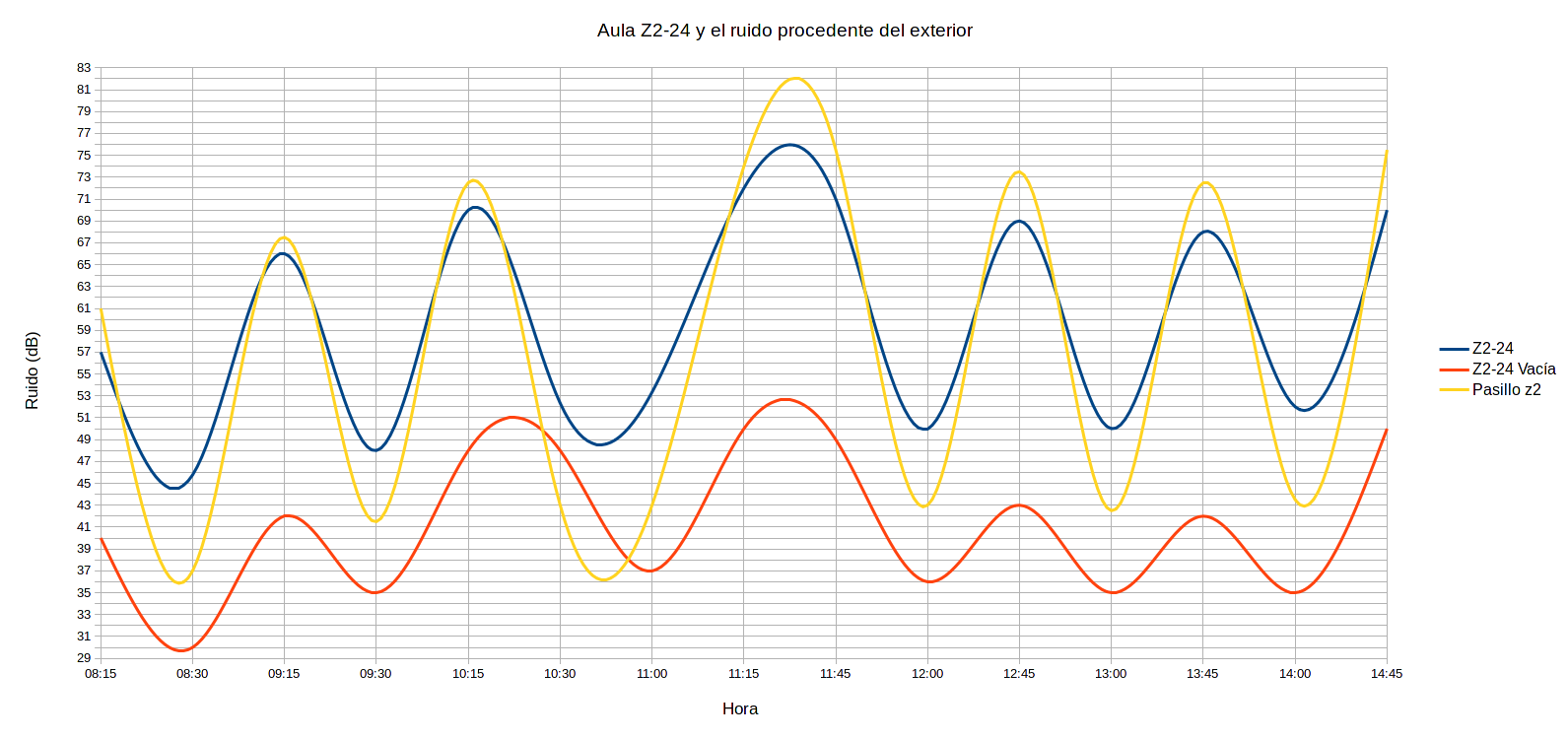 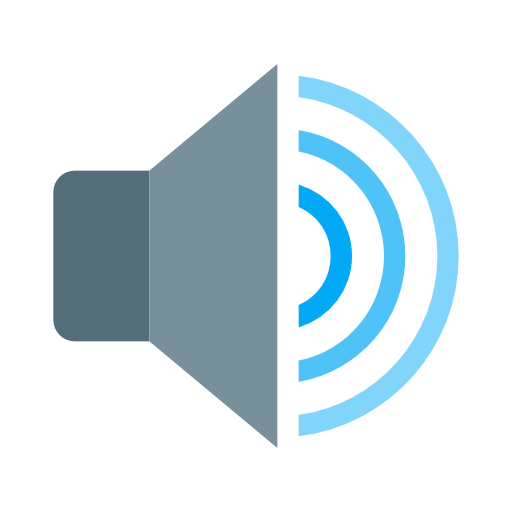 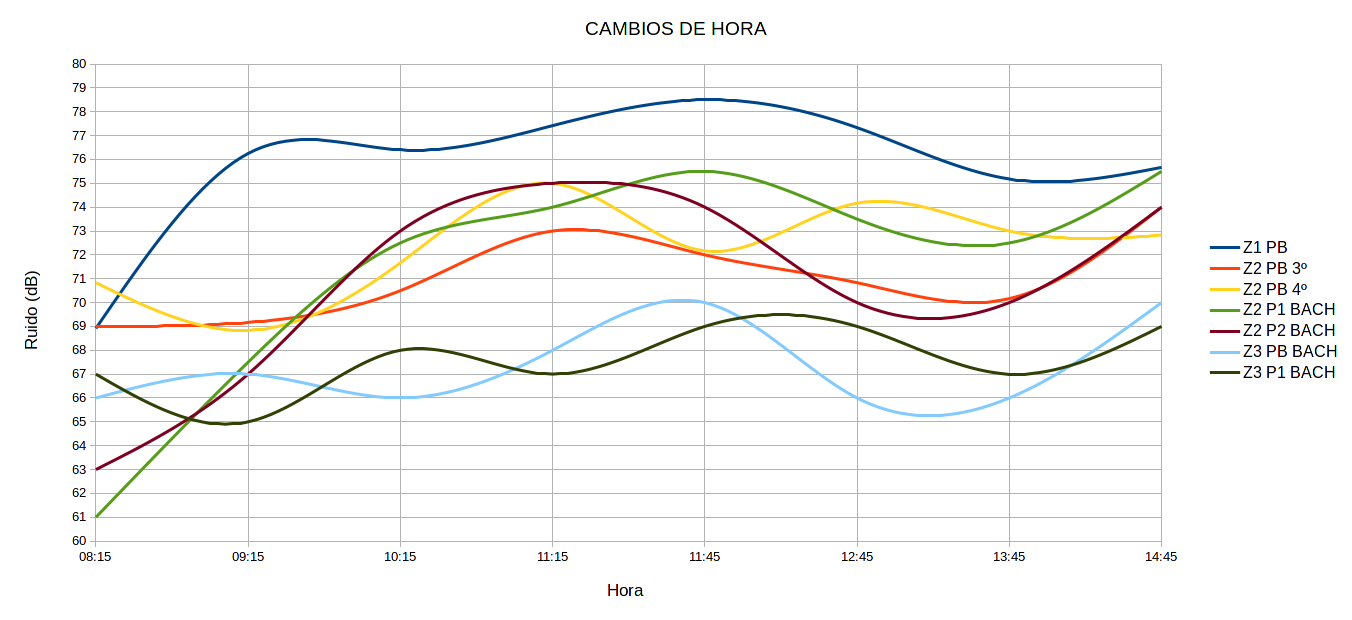 El ruido interior del aula sobrepasa al del pasillo
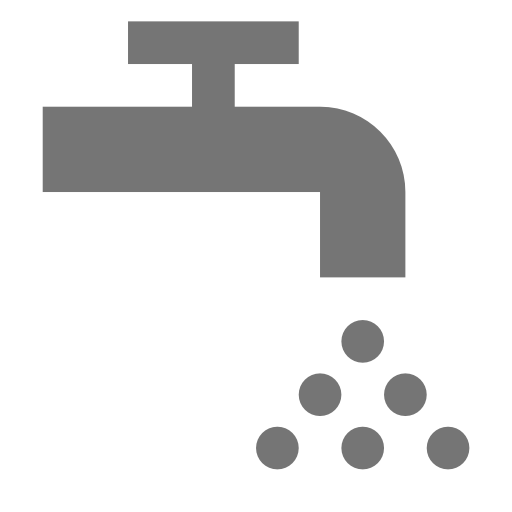 AGUA
IES Juan Ciudad Duarte
Instauración de perlizadores.
Reducción del agua empleada en la descarga de las cisternas.
Revisión de la red de agua del centro educativo, que esta se encuentre en un estado óptimo.
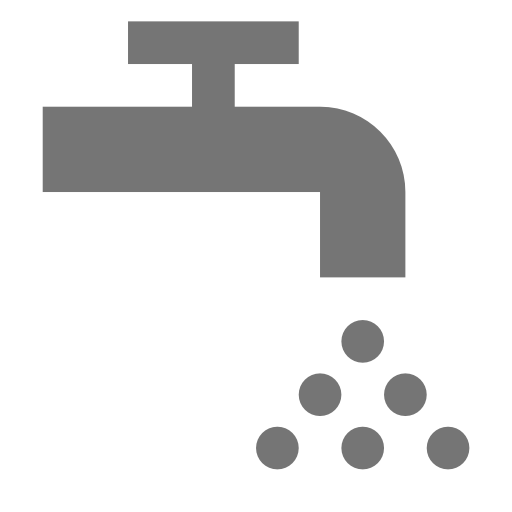 AGUA
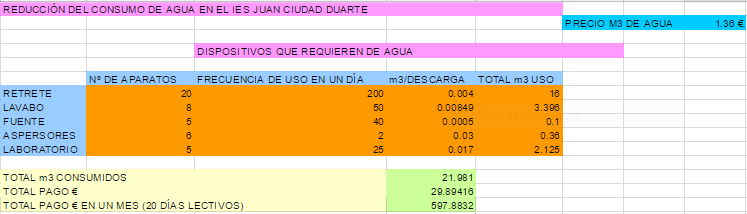 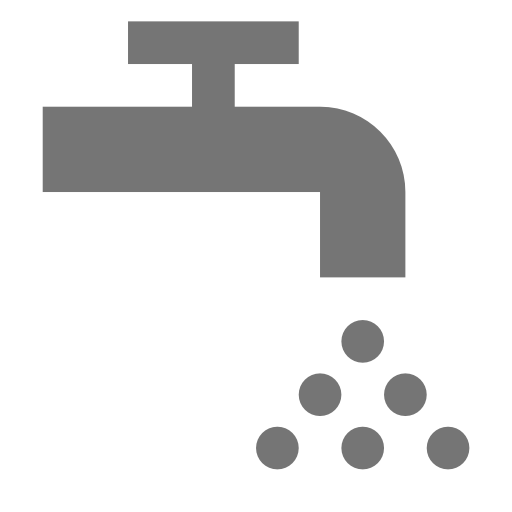 AGUA
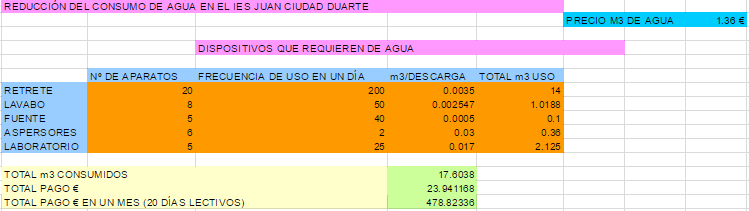 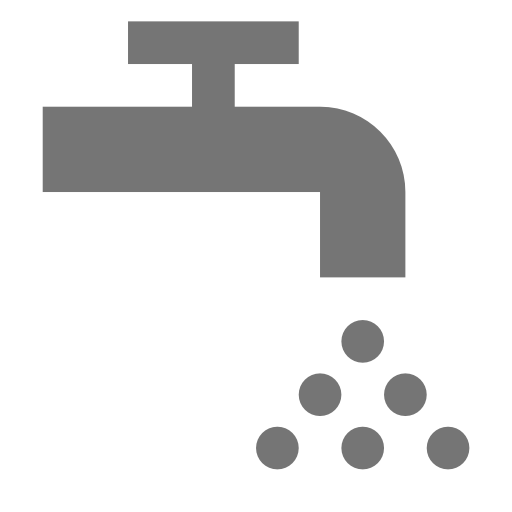 AGUA
Ahorro de agua en un mes con las medidas instauradas: 80 m3/mes
Trabajando en el resto de centros españoles podría alcanzar los valores de
161.047,61 m3/mes
QUE EQUIVALEN A:
65 piscinas olímpicas.
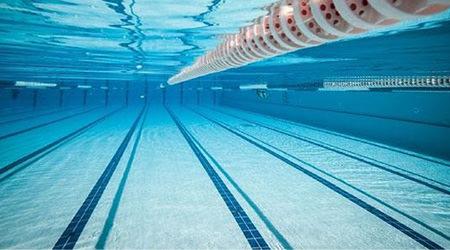 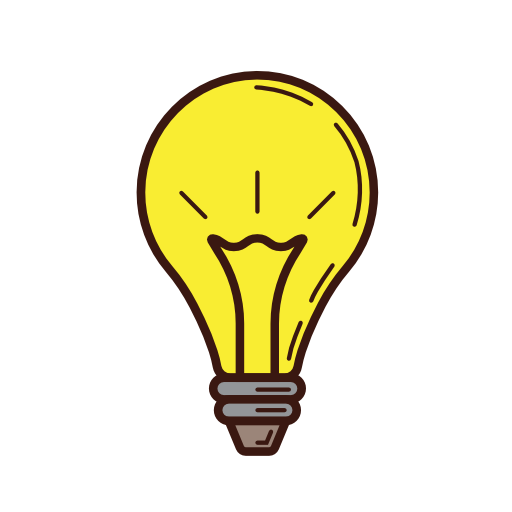 CONSUMO ELÉCTRICO
IES Lauretum
2
Pasos a seguir para realizar el estudio:
¿CUÁNTO CONSUME CADA UNO?
1
¿QUÉ DISPOSITIVOS HAY EN CLASE?
4
DESPUÉS DE LAS MEDIDAS tomadas…. ¿CUÁNTO AHORRAMOS?
3
¿CUÁNTO NOS CUESTA AL MES?
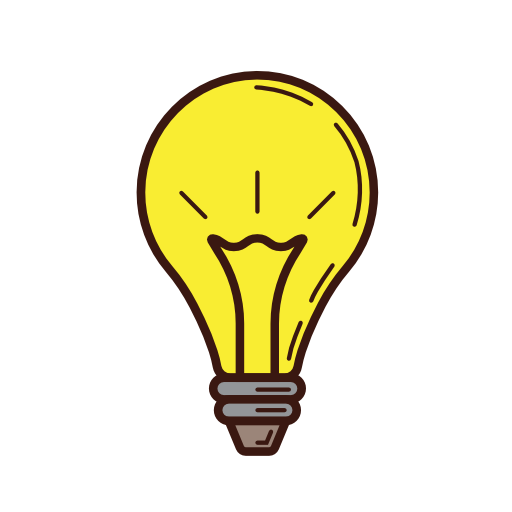 CONSUMO ELÉCTRICO
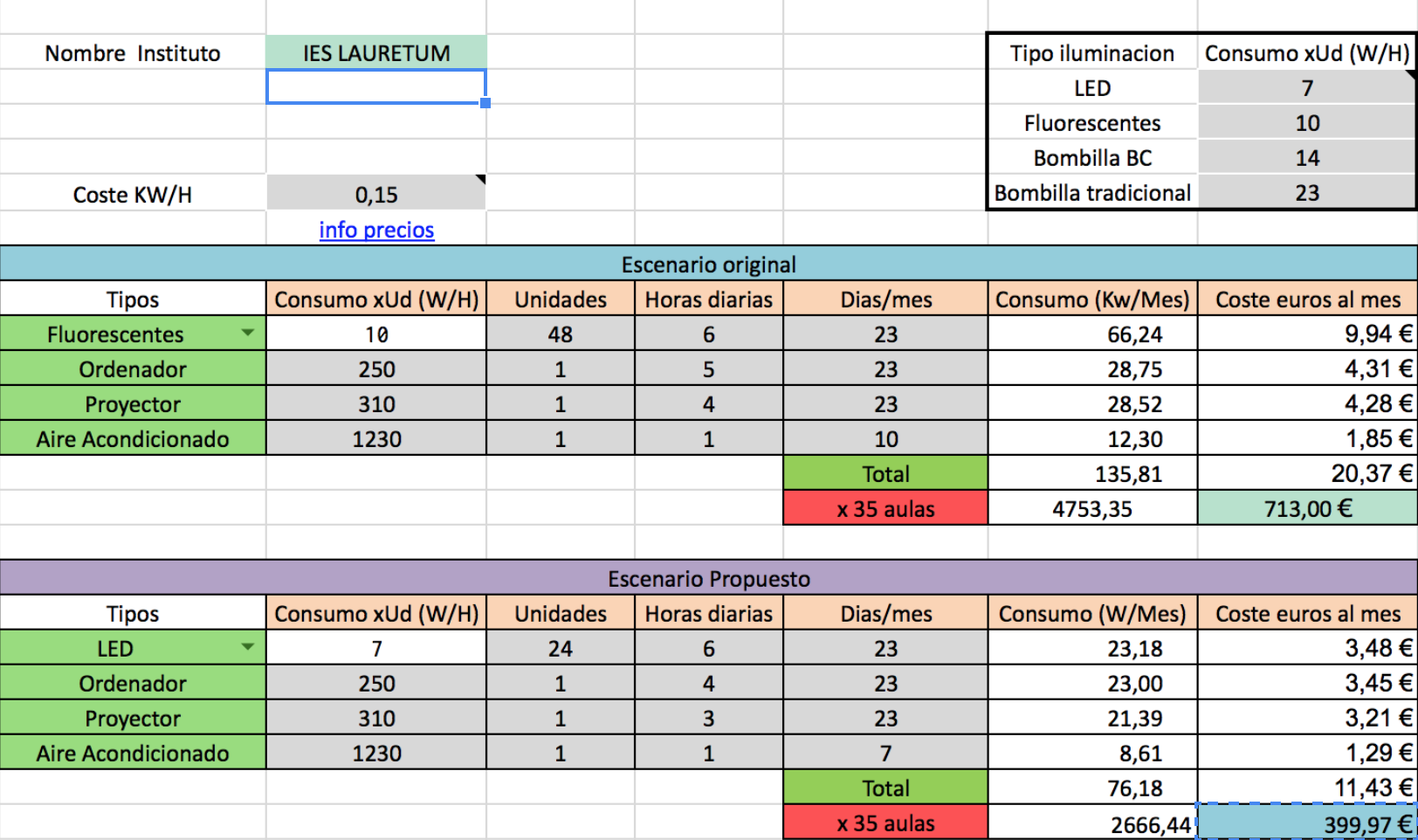 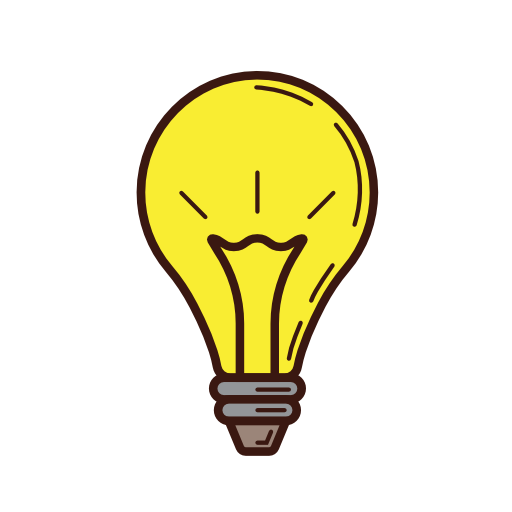 CONSUMO ELÉCTRICO
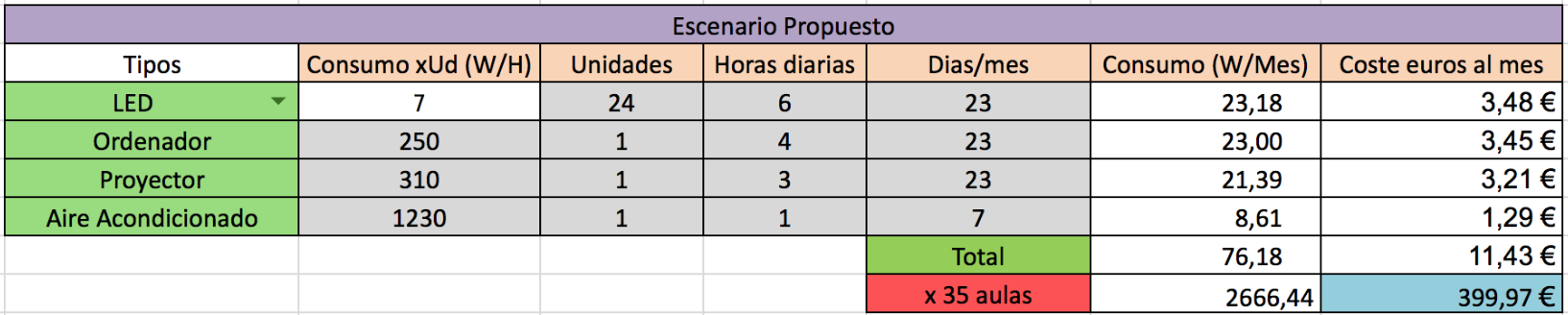 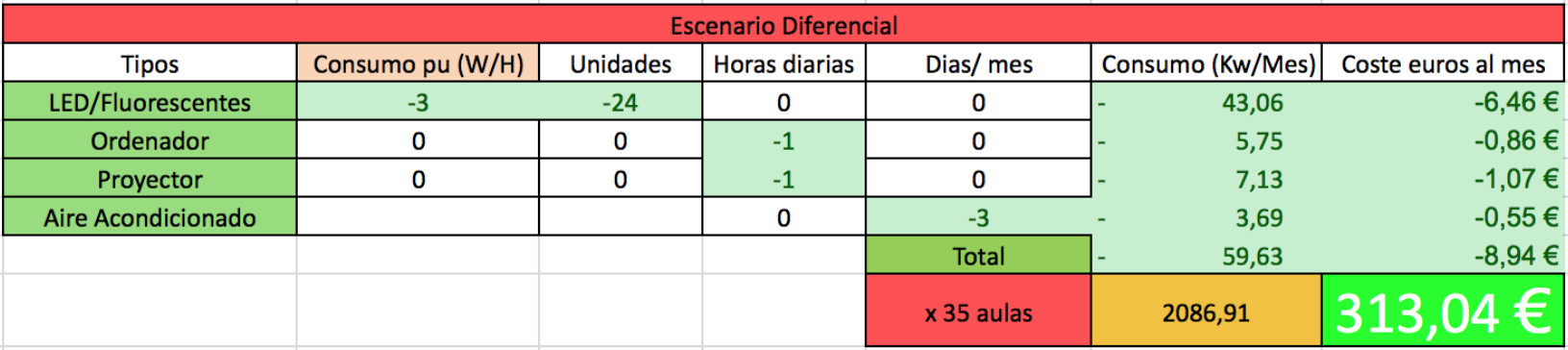 [Speaker Notes: Con solo pequeñas medidas podriamos conseguir un ahorro enorme, hasta 300EUR al mes. Esto son 3600EUR al año]
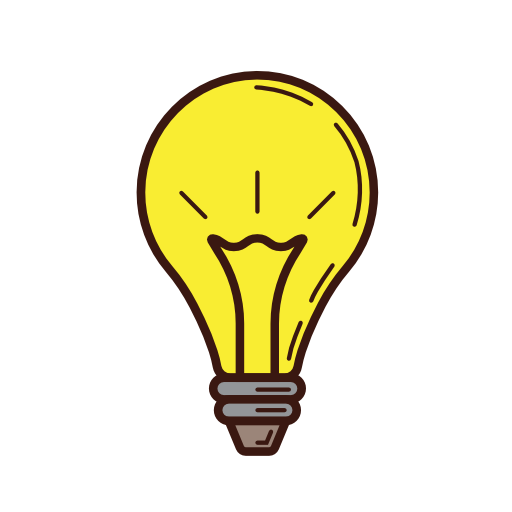 CONSUMO ELÉCTRICO
Un ahorro de   300 € mensuales
En el centro piloto
Un ahorro anual de:
2700 €
Que se convierten en:
Si finalmente lo multiplicamos por el número de centros en España.
LLEGAMOS A LA ESTIMACIÓN DEL AHORRO DE UNOS 91.000.000 €
Dinero que se podría destinar a cualquier otro tipo de área donde sea más funcional.
Colegio Portaceli
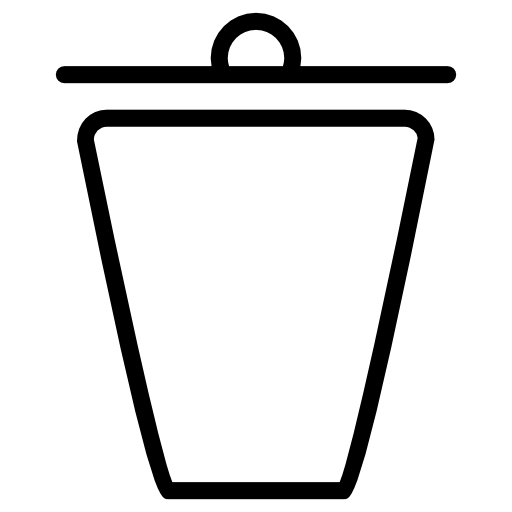 RESIDUOS
Estudiar conocimientos previos del alumnado.
Instalar papelera de reciclaje de papel.
Pesar el papel reciclado en un mes en un aula piloto.
Extrapolar el resultado (kg) a las clases de un determinado intervalo de edades.
Regla de tres para calcular el número de árboles salvados a los que equivalen esos kilogramos. (1 tonelada de papel equivale a 15 árboles talados)
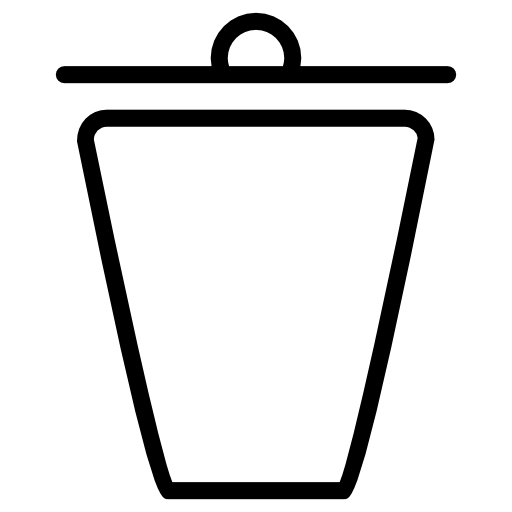 RESIDUOS
Resultados en el colegio Portaceli
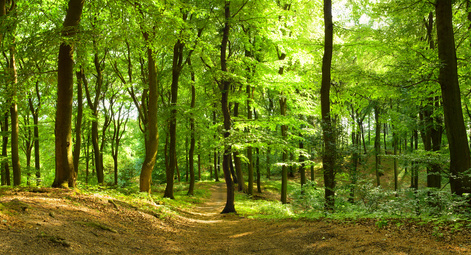 Si se extrapolara a todos los alumnos de ESO y BACHILLERATO de España ( 2.606.052 alumnos)


	               				    23.976 árboles salvados.
1.598’37 toneladas de papel
CONSTRUCCIÓN DE UN CENTRO IDEAL
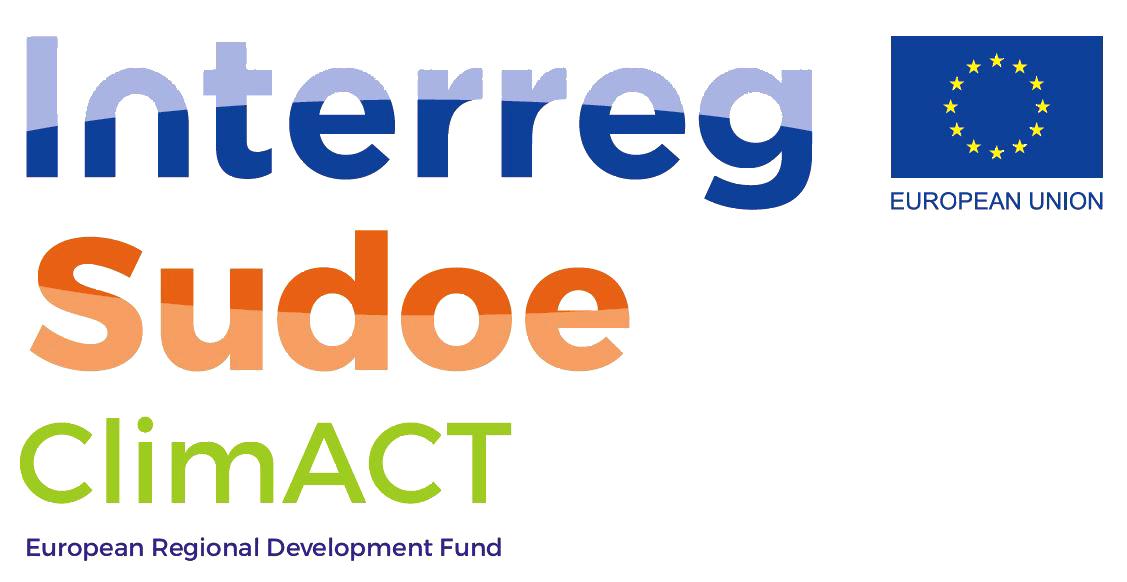 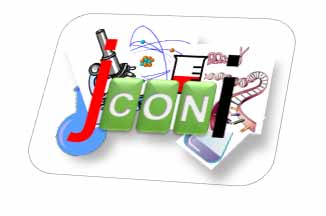 AGRADECIMIENTOS
A nuestros profesores por darnos esta gran oportunidad,
a Carolina Clavijo por guiarnos en este proyecto,
a Ricardo Chacartegui, Francisco J. Lizana y José A. Becerra y sus
colaboradores por ser unos magníficos investigadores y guiarnos en el proceso.

Gracias también a la Universidad de Sevilla, 
en particular a la Escuela Técnica de Ingeniería, y al proyecto ClimAct.
BIBLIOGRAFÍA
[1]     Banco mundial http://datos.bancomundial.org/indicador/EN.ATM.CO2E.KT 
[2]     	The European Parliament and the Council of the European Union, Directive 2010/31/EU of the European Parliament and ofthe Council of 19 May 2010 on the Energy Performance of Building (recast). Official Journal of the European Union, 2010, pp. 13–35.
[3]     	International Energy Agency, Technology Roadmap. Energy efficient building envelopes. France: OECD/ IEA, 2013.
[4]     	GTR (Grupo de trabajo sobre Rehabilitación), A. Cuchí, and P. Sweatman, Informe GTR 2014. Estrategia para la rehabilitación. Claves para transformar el sector de la edificación en España. 2013.
[5]     	European Commission, COM (2008) 772 final. Energy efficiency: delivering the 20% target. 2008.
[6]	European Commission, COM (2011) 885 final. Energy Roadmap 2050. 2011.
[7]	Definición de ruido ambiental y contaminación acústica: SINIA (Sistema Nacional de Información Ambiental) www.sinia.cl/1292/w3-propertyvalue-15491.html
[8]	App desarrollada por Abc apps. Disponible en Google Play para dispositivos Android: https://play.google.com/store/apps/details?id=com.gamebasic.decibel&hl=es_419
[9]	Dato obtenido de páginas web como 
http://www.natura-medioambiental.com/cuantos-arboles-se-necesitan-para-producir-papel/ 
http://www.aprender.org/cuantos-arboles-se-necesitan-para-hacer-una-hoja/ 
[10]	Datos del ministerio de Educación, Cultura y Deporte del Gobierno de España
BIBLIOGRAFÍA
[11]      Calculadora de área: https://www.daftlogic.com
[12]	ABENGOA. La energía del cambio. 
http://www.laenergiadelcambio.com/%C2%BFes-la-plantaci%C3%B3n-de-%C3%A1rboles-la-soluci%C3%B3n-a-las-emisiones-de-co2

[13]	Revista QUO. http://www.quo.es/naturaleza/que-arbol-tiene-las-raices-mas-largas 
[14]	FAO. Las emisiones de carbono de los bosques disminuyen un 25% entre 
2001 y 2015.
[15]	CAMBIO CLIMÁTICO http://www.cambio-climatico.com/estudian-los-mejores-arboles-para-frenar-el-calentamiento-global 
[16]     Encuesta realizada por el colegio Portaceli	
https://docs.google.com/forms/d/e/1FAIpQLSf4ID6G8g7mA2YO-YPWbjJEsNSNzdBcXwWbZCKUUTQpHw_8jA/viewform?usp=sf_link 
[17]	Repuestas a la encuesta https://docs.google.com/spreadsheets/d/1DZQ6nWWhUQ2rANcnDY-G6F_eU5c-_4vVxVYHuHaCjxE/edit?usp=sharing  
[18]	Índice de Desempeño Ambiental. Ránking Mundial: 
https://es.wikipedia.org/wiki/%C3%8Dndice_de_Desempe%C3%B1o_Ambiental